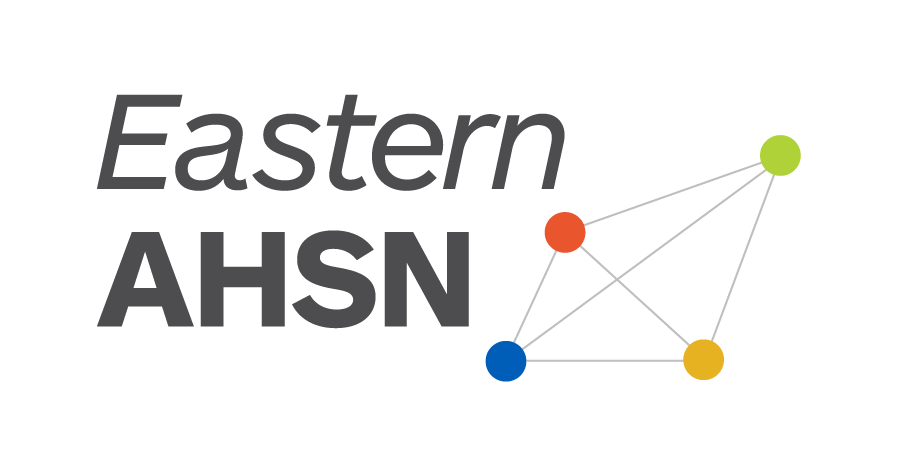 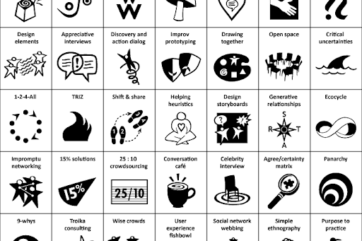 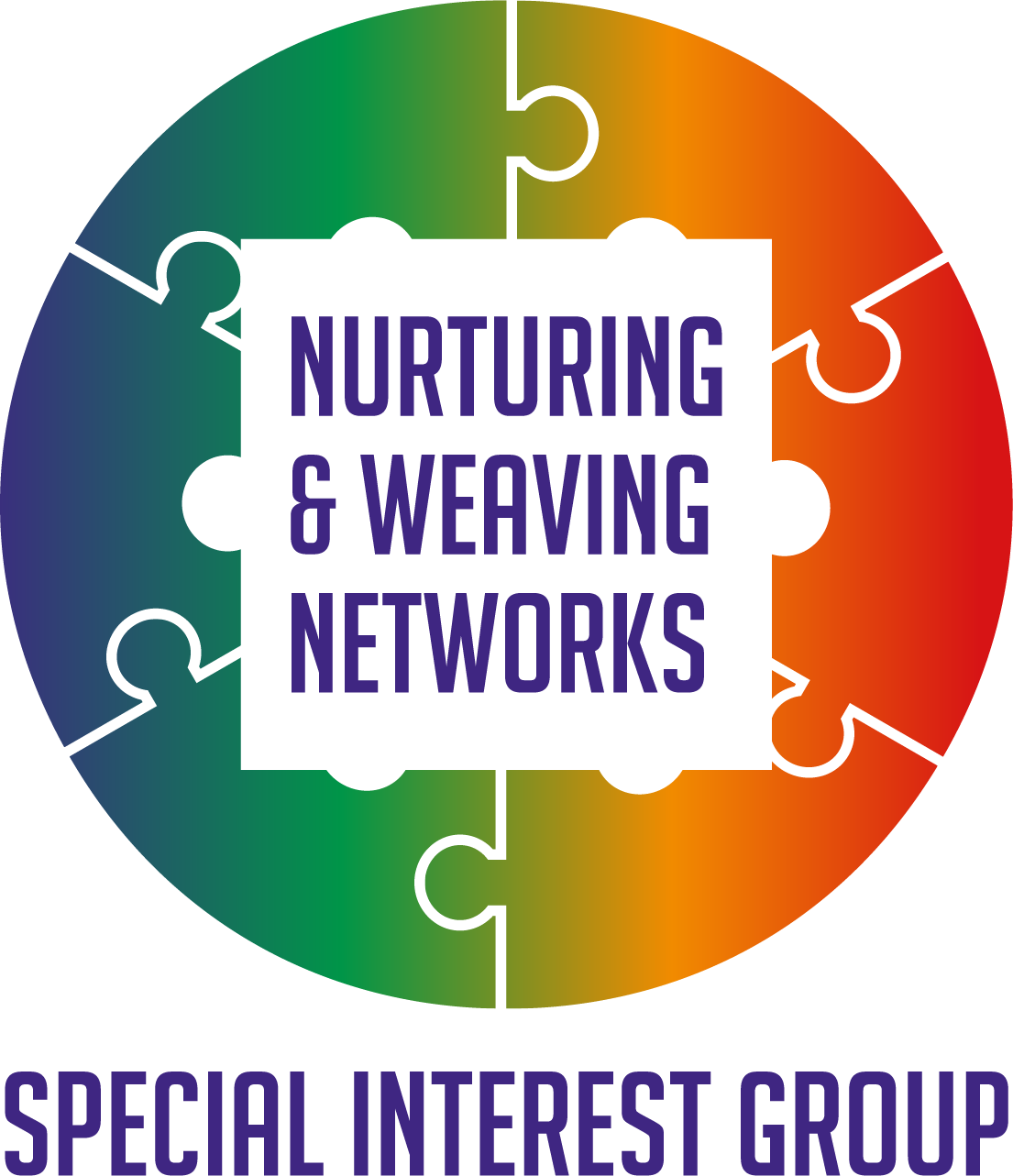 Heard Seen Respected
Liberating structures
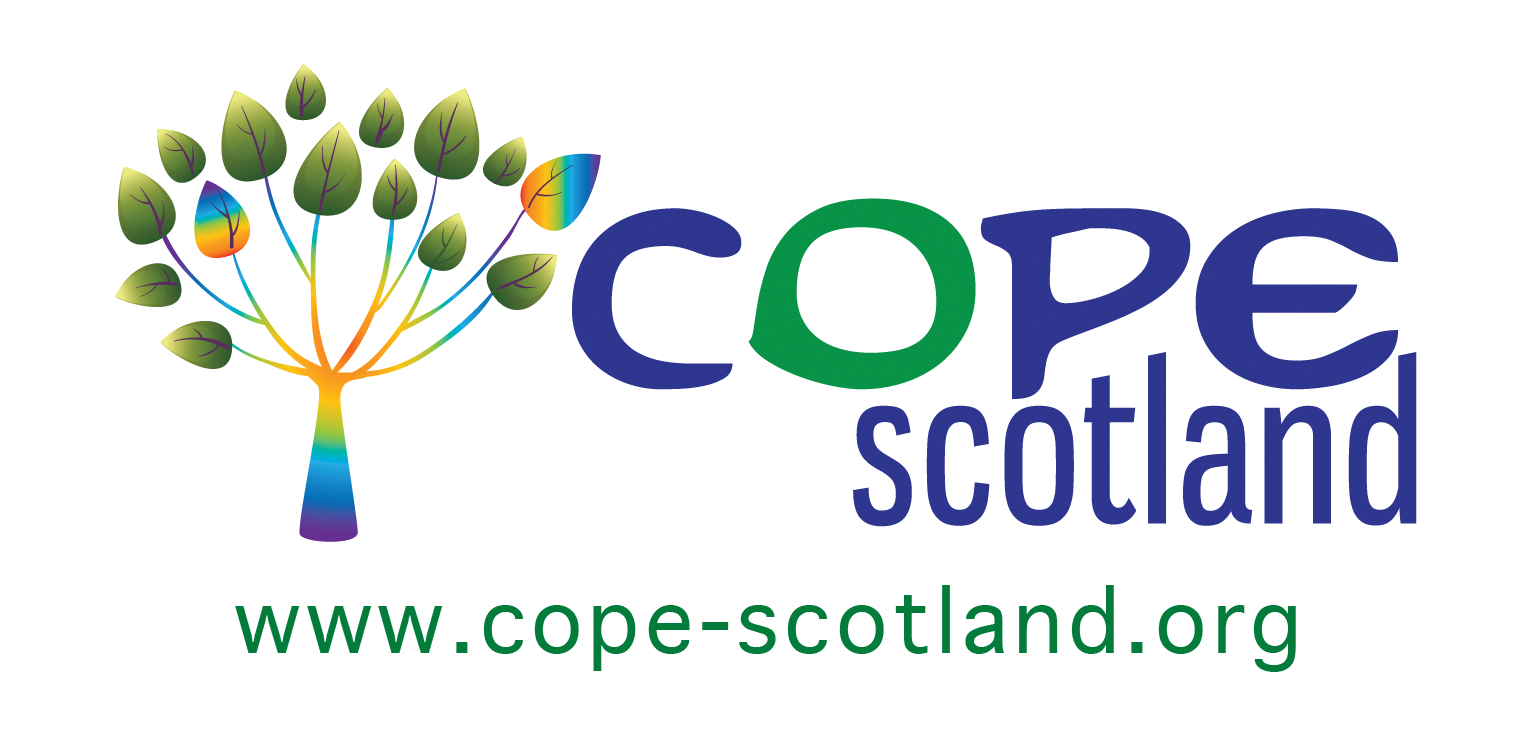 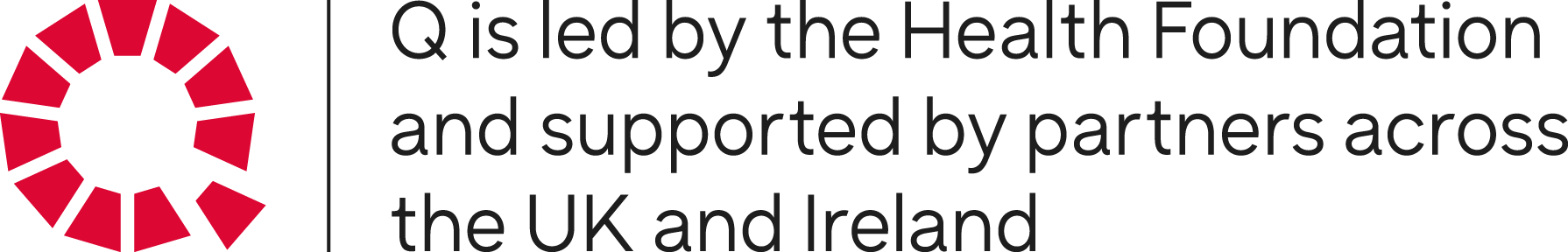 This exercise invites us to reflect on an experience where we did not feel heard. Please keep yourself safe and only share an experience which does not cause you unnecessary  distress.
Safe space
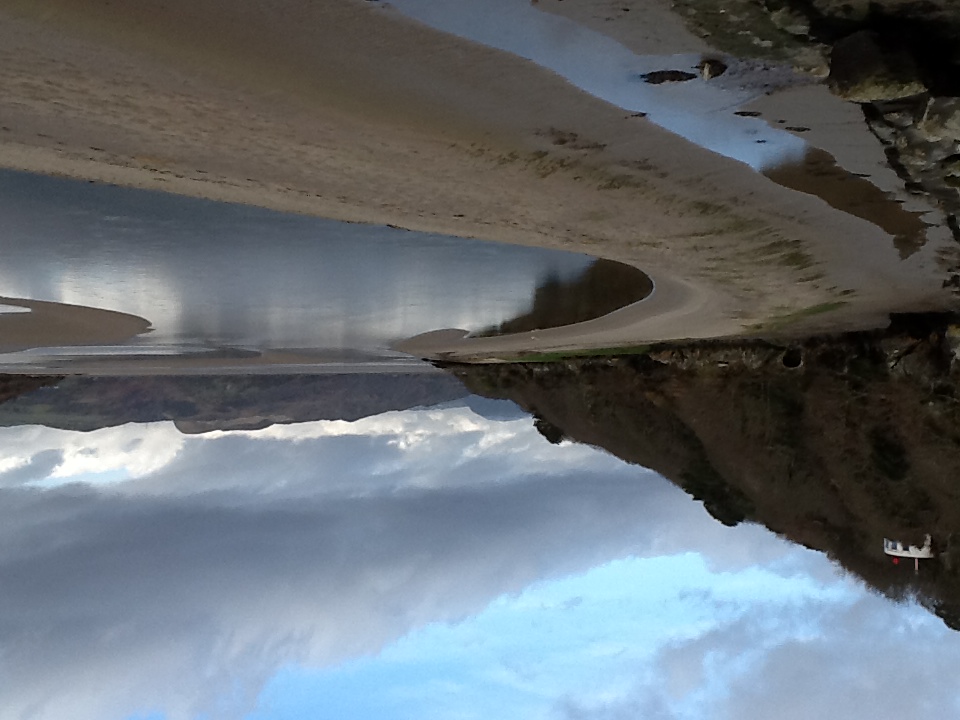 Take a moment just to pause
What we will cover this session
Overview of proposed timeline
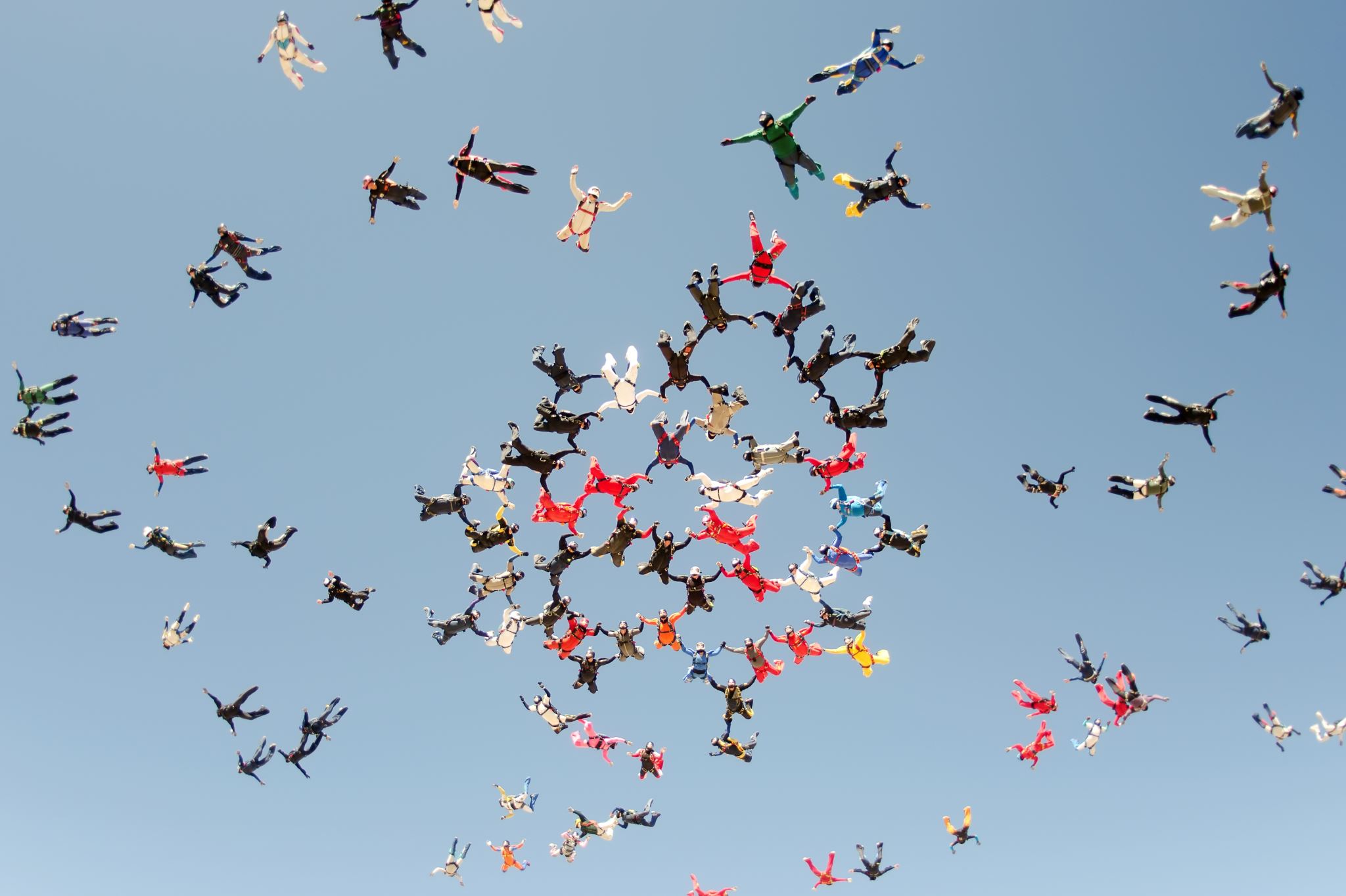 Heard Seen RespectedAttribution: Liberating Structure developed by Henri Lipmanowicz and Keith McCandless. Inspired by Seeds of Compassion practitioners and consultant Mark Jones.
What is made possible? You can foster the empathetic capacity of participants to “walk in the shoes” of others. Many situations do not have immediate answers or clear resolutions. Recognizing these situations and responding with empathy can improve the “cultural climate” and build trust among group members. 
HSR helps individuals learn to respond in ways that do not overpromise or overcontrol. It helps members of a group notice unwanted patterns and work together on shifting to more productive interactions. Participants experience the practice of more compassion and the benefits it engenders
The Purpose HSR can serve
Reveal how common it is for people to experience not being heard, seen, or respected
Reveal how common it is for people to behave in a way that makes other people feel they are not being heard, seen, or respected
Improve listening, tuning, and empathy among group members
Notice how much can be accomplished simply by listening
Rely on each other more when facing confusing or new situations
Offer catharsis and healing after strains in relationships
Help managers discern when listening is more effective than trying to solve a problem
Min Specs
1. Structuring Invitation
Invite participants to tell a story to a partner about a time when they felt that they were not heard, seen, or respected.
Ask the listeners to avoid any interruptions other than asking questions like “What else?” or “What happened next?”

2. How Space Is Arranged and Materials Needed
Chairs facing each other, a few inches between knees
No tables

3. How Participation Is Distributed
Everyone has an equal amount of time, in turn, to participate in each role, as a storyteller and a listener

4. How Groups Are Configured
In pairs for the storytelling
Then foursomes for reflecting on what happened
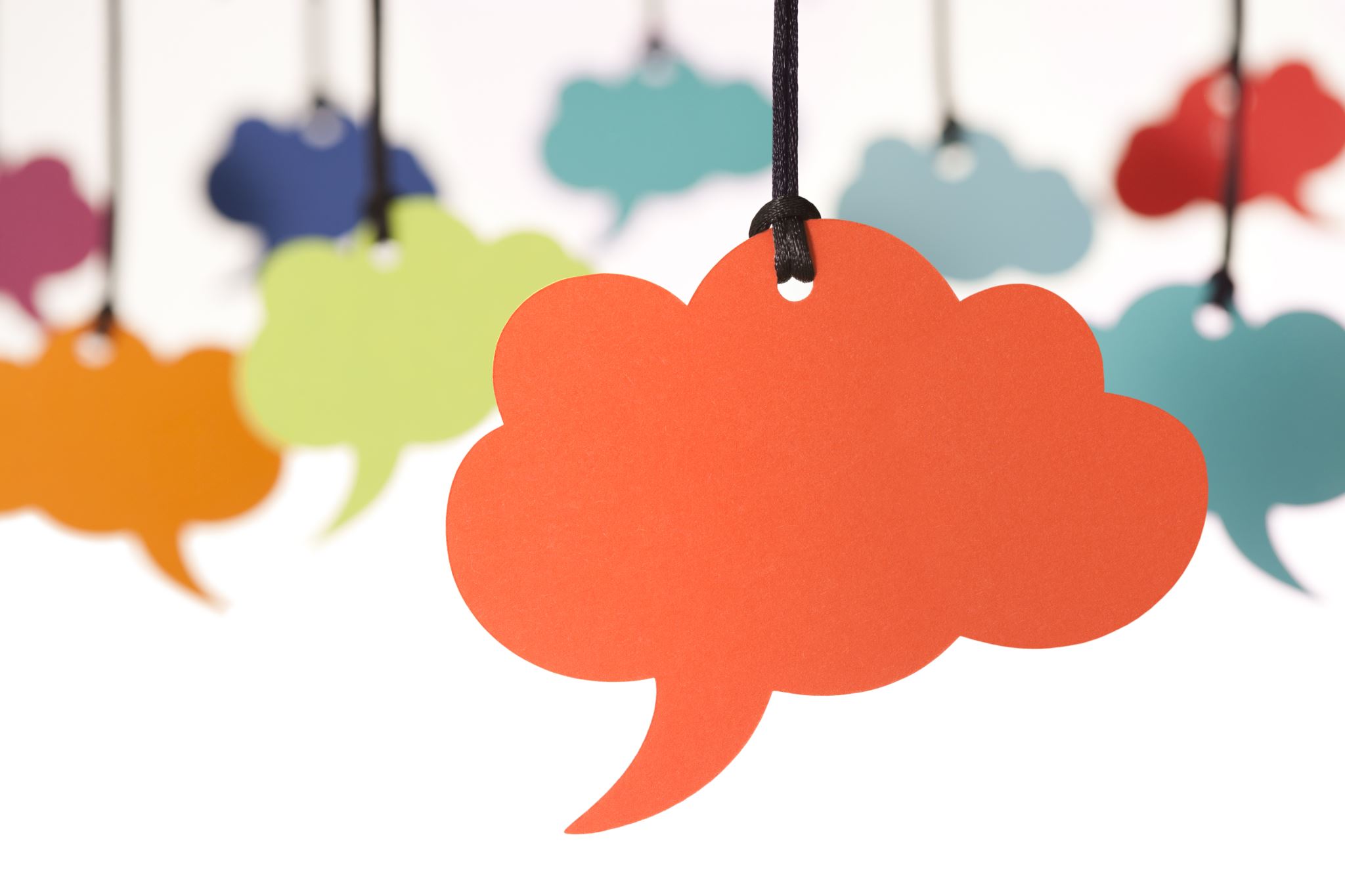 Tips and Traps
Tips and Traps (for introducing HSR)
Say, “Your partner may be ready before you. The first story that pops into mind is often the best.”
Make it safe by saying, “You may not want to pick the most painful story that comes to mind.”
Make it safe by saying, “Protect carefully the privacy of the storyteller. Ask what parts, if any, you can share with others.”
Suggest, “When you are the listener, notice when you form a judgment (about what is right or wrong) or when you get an idea about how you can help, then let it go.”
In breakout rooms of 2 people, take a moment to introduce yourselves then each of you have 7 minutes to share a story about NOT being heard, seen, or respected. 15 min.
In pairs share with one another the experiences of listening and storytelling: “What did it feel like to tell your story; what did it feel like to listen to another’s story?” 5 min each.
Join another pair in a breakout room and in a foursome, share your reflections  “What patterns are revealed in the stories? What importance do you assign to the pattern?” 10 min.
Rejoin the whole group and reflect on the questions, “How could HSR be used to address challenges revealed by the patterns? What other Liberating Structures could be used?” 5 min.
Chance to Practice